Activité mentale 6ème
ORGANISATION ET GESTION DE DONNÉES: Proportionnalité
Résoudre un problème de proportionnalité simple
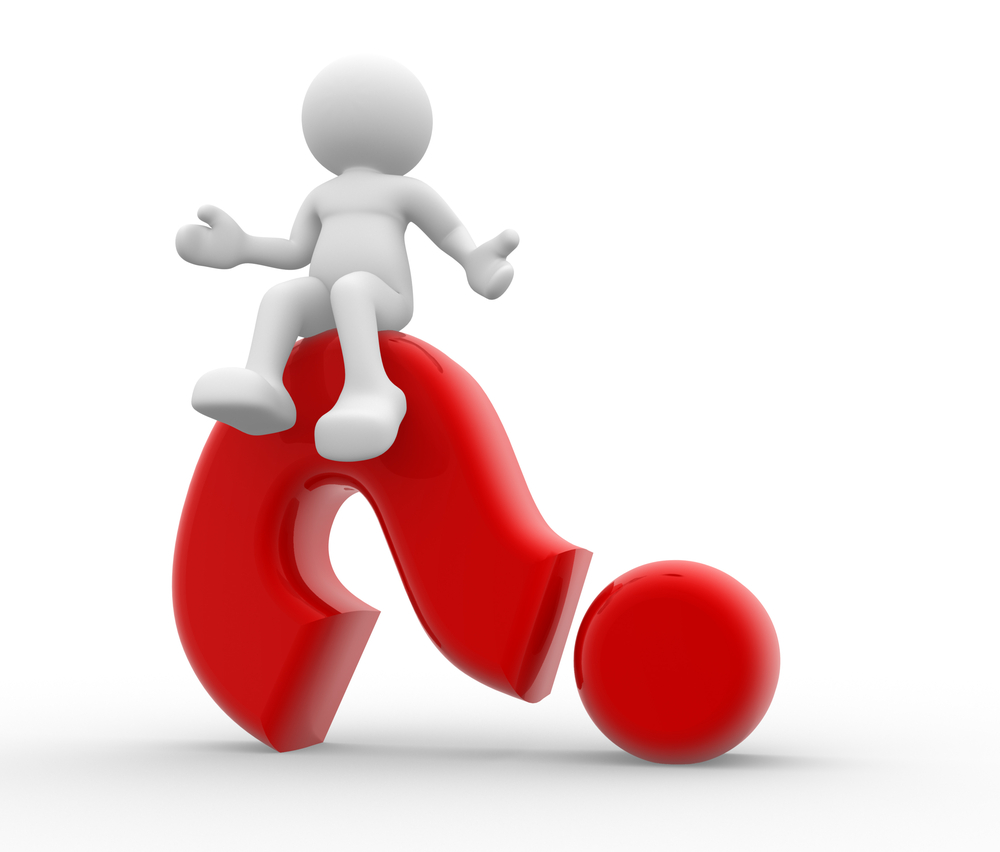 Questions
1.
Une sucette coûte 150f.
Combien coûtent deux sucettes?
2.
2 yaourts pèsent 110 grammes.
Combien pèsent 10 yaourts?
3.
Dans ma recette de mousse au chocolat, 
il faut 70 grammes de cacao pour 4 personnes.
Combien de cacao faudra t-il pour 12 personnes?
4.
Rémi échange 5 autocollants contre 3 billes.
Combien de billes aura t-il en échange 
de 35 autocollants?
5.
6 litres d’essence coûtent 850f.
Combien de litres d’essence peut-on 
avoir pour 1 700f?
6.
Jean utilise 30 feuilles doubles par semaine.
Combien lui en faudra-il 
pour une période de 8 semaines?
7.
Avec 300 perles, Sophie fabrique 9 colliers. Combien de perles doit-elle
 prévoir pour 3 colliers?
8.
5kg de bananes coûtent 1020f.
Combien Charles paiera t-il 
pour 2,5kg de bananes?
9.
Johanna lit 3 livres en 21 jours. A ce rythme, combien de livres lira t-elle en 35 jours?
10.
Avec 6 litres d’essence, Nina peut rouler 
avec son scooter 240km. 
Combien de kilomètres, Nina pourra t-elle parcourir avec 4 litres d’essence?
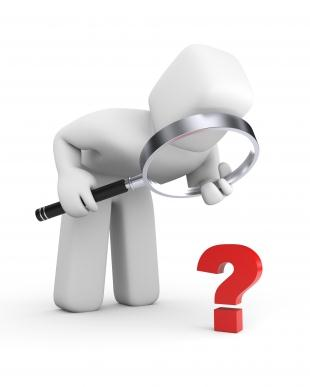 Réponses
1.
Une sucette coûte 150f.
Combien coûtent deux sucettes?
X 2
300
2.
2 yaourts pèsent 110 grammes.
Combien pèsent 10 yaourts?
x 5
550
3.
Dans ma recette de mousse au chocolat, il faut 70 grammes de cacao pour 4 personnes.
Combien de cacao faudra t-il pour 12 personnes?
x 3
210
4.
Rémi échange 5 autocollants contre 3 billes.
Combien de billes aura t-il en échange
 de 35 autocollants?
x 7
21
5.
6 litres d’essence coûtent 850f.
Combien de litres d’essence 
peut-on avoir pour 1 700f?
X 2
12
6.
Jean utilise 30 feuilles doubles par semaine.
Combien lui en faudra-il 
pour une période de 8 semaines?
x 8
240
7.
Avec 300 perles, Sophie fabrique 9 colliers. Combien de perles doit elle prévoir
 pour 3 colliers?
: 3
100
8.
5kg de bananes coûtent 1020f.
Combien Charles paiera t-il 
pour 2,5kg de bananes?
: 2
510
9.
Johanna lit 3 livres en 21 jours. A ce rythme, combien de livres lira t-elle en 35 jours?
5
x 7
10.
Avec 6 litres d’essence, Nina peut rouler avec son scooter 240km. Combien de kilomètres, Nina pourra t-elle parcourir 
avec 4 litres d’essence?
: 3
x 2
x 40
80
160